Driving Proactive Services at PTC
JC Coynel & Pierre Maraninchi
Predictive Customer Engagement CSI workshop – August 2016
Agenda
PROACTIVITY AT PTC
WHERE IS PTC TODAY?
OUR PLAN TO MOVE FORWARD
OPEN DISCUSSION
1
PROACTIVITY AT PTC
PTC introduction
A global provider of technology platforms and solutions that transform how companies create, operate, and service the “things” in the Internet of Things (IoT).
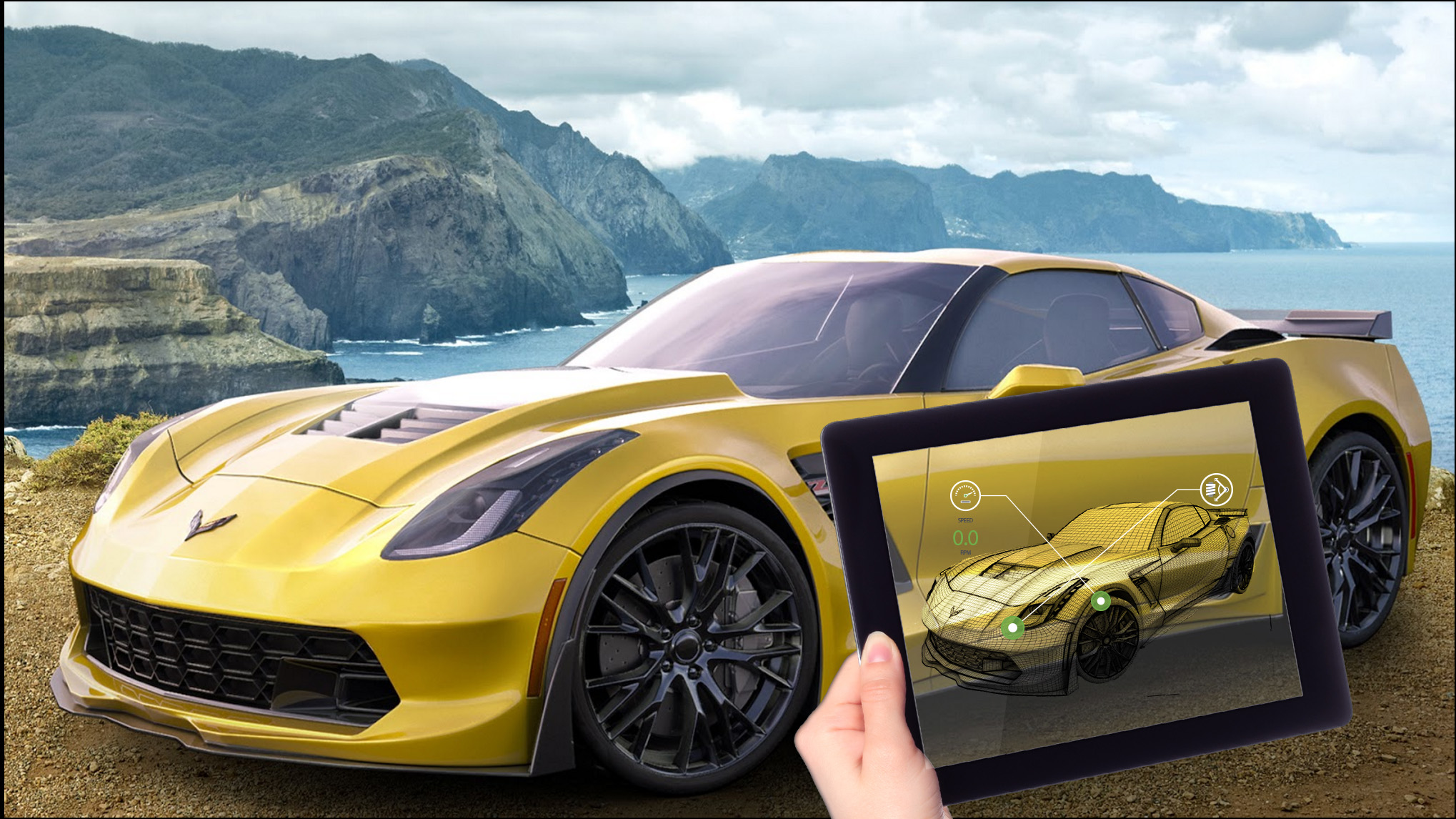 ~6,000 employees in 30 countries 
26,000 Commercial Customers
10 million students
Market Segments
Computer-Aided Design
Product Lifecycle Management
Internet of Things
Augmented Reality
Service Lifecycle Management
Industries Served
Aerospace & Defense
Automotive
Electronics & High Tech
Industrial Manufacturing
Retail & Apparel
Vuforia
Windchill
Creo
Kepware
ThingWorx
Coldlight
InService
Axeda
Integrity
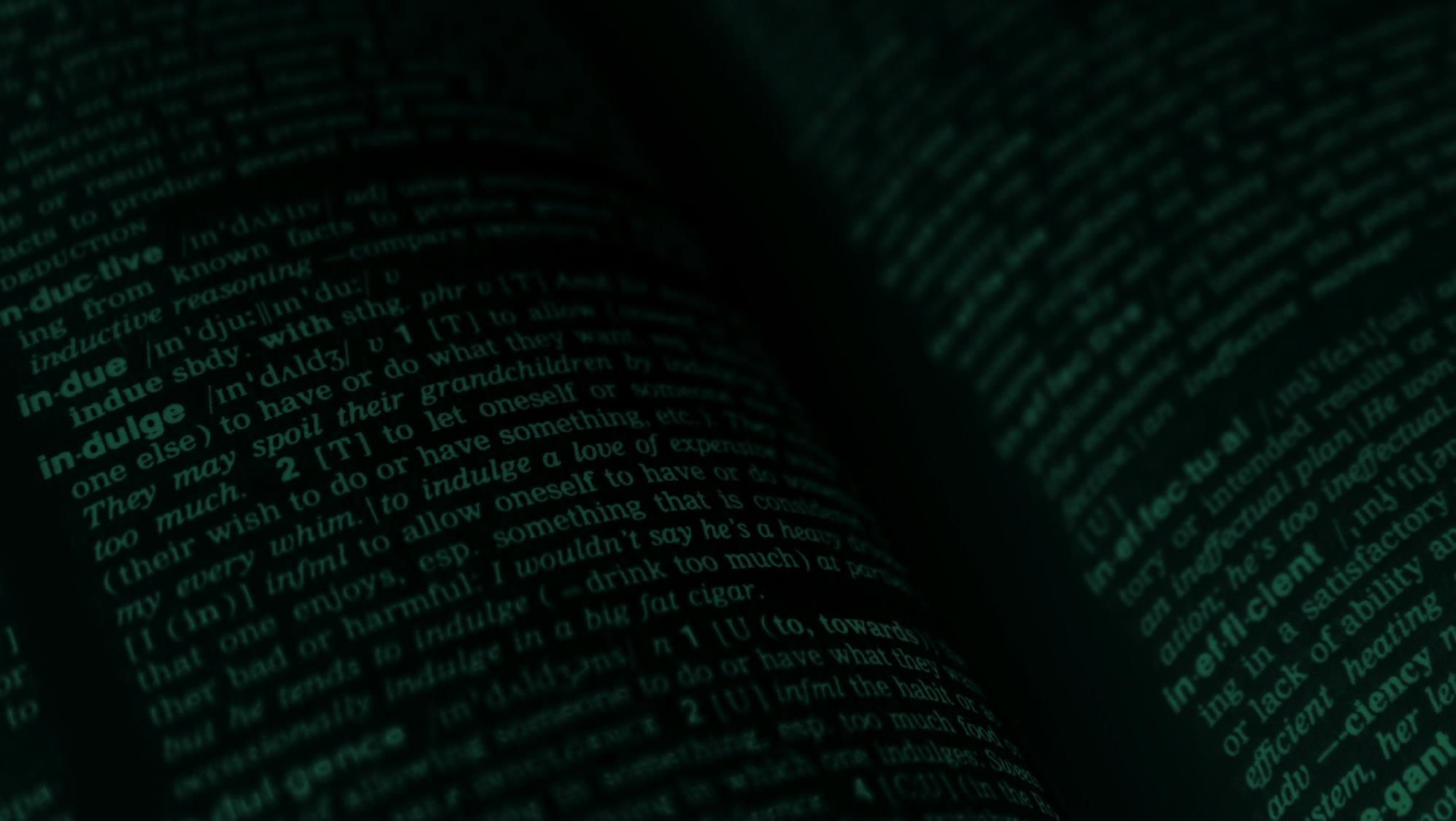 proactive
Adjective, pro·ac·tive, ˌ\()prō-ˈak-tiv\

acting in anticipation of future needs
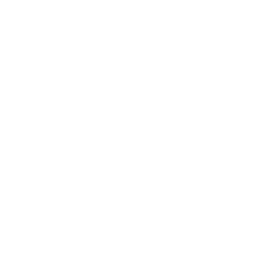 human-based (case)
Event occurs on customers systems
Consequence is observable by users
The customer
decides to engage PTC
electronic (knowledge base search
T       I       M       E
P R O A C T I V E
includes PREDICTIVE, PREVENTIVE, PREVENTATIVE, PREEMPTIVE…
R E A C T I V E
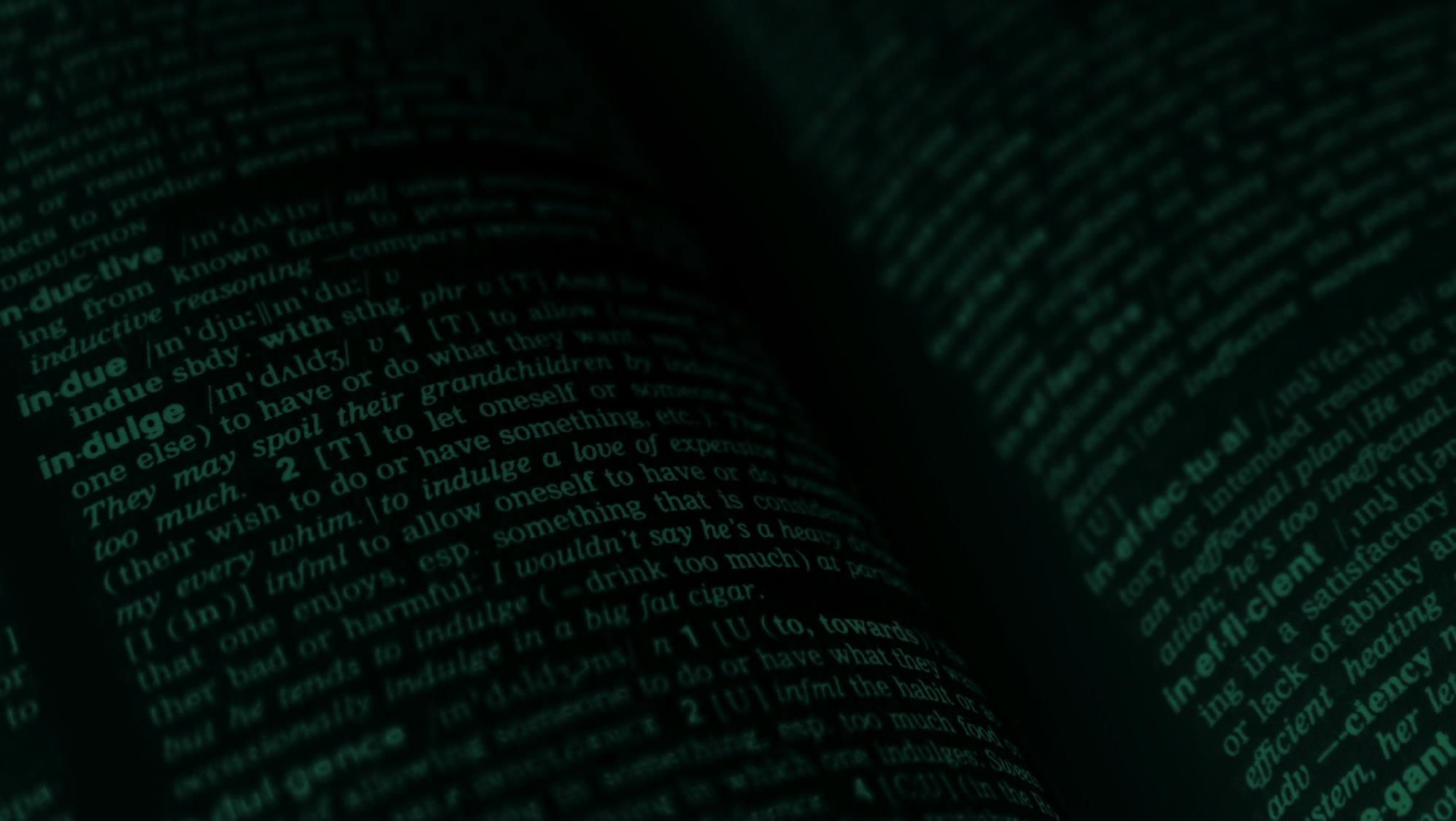 notification
information that tells you or warns you about something that has happened, is happening or is going to happen
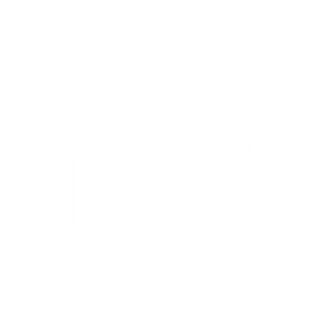 recommendation
a suggestion about what should be done
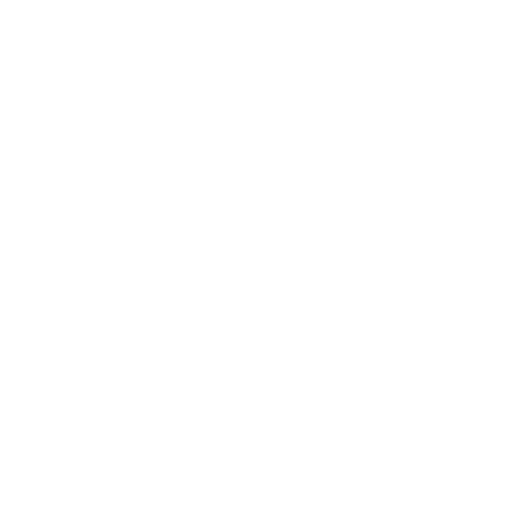 perform this task on your system
read this (article/documentation)
change this process
get educated on …
use/buy this service/software
you should / you must…
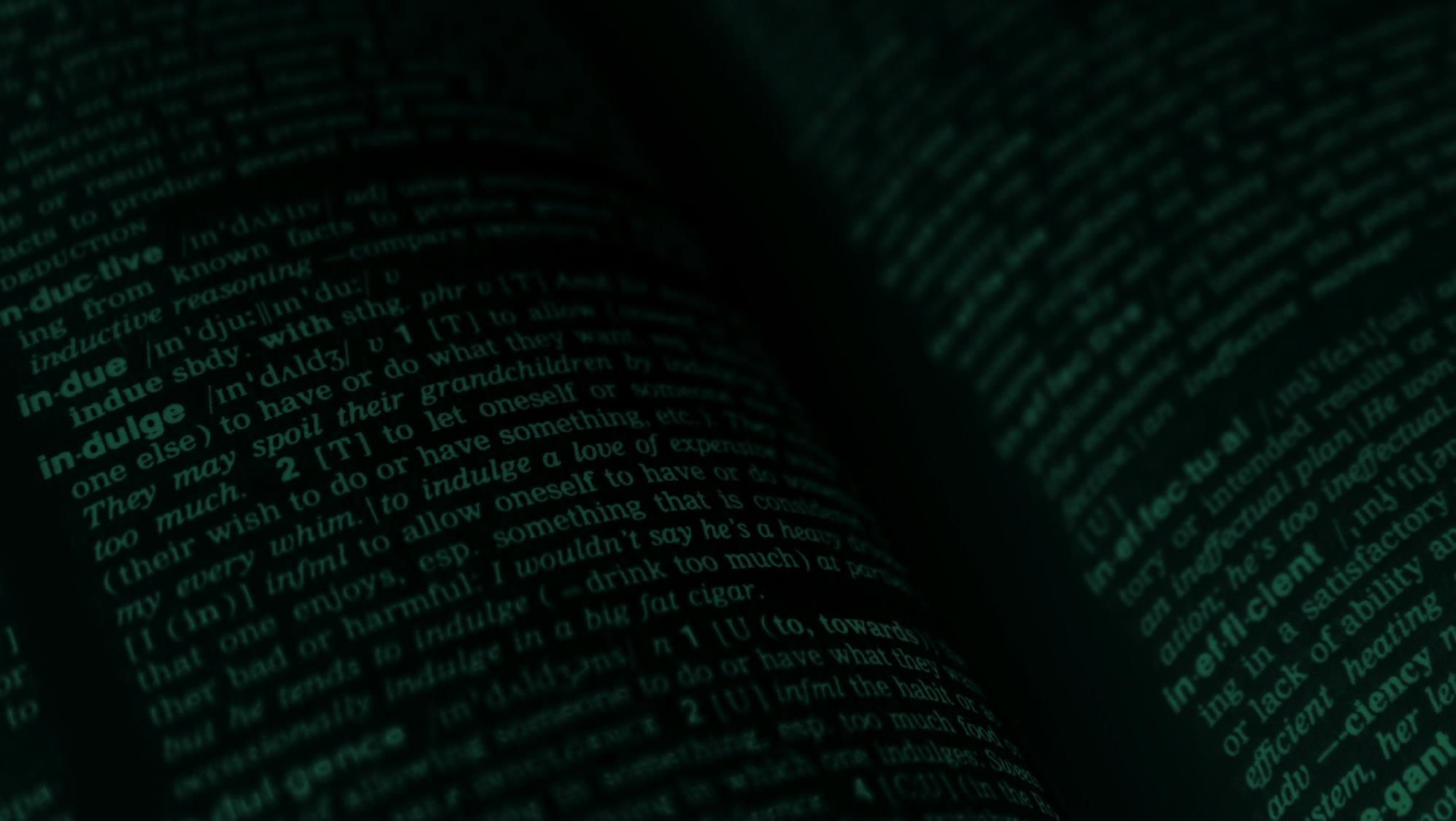 notification
information that tells you or warns you about something that has happened, is happening or is going to happen
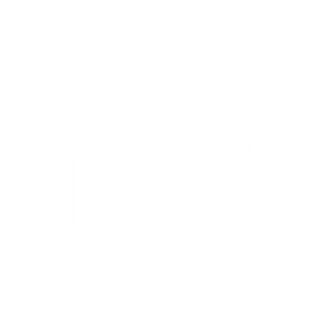 recommendation
a suggestion about what should be done
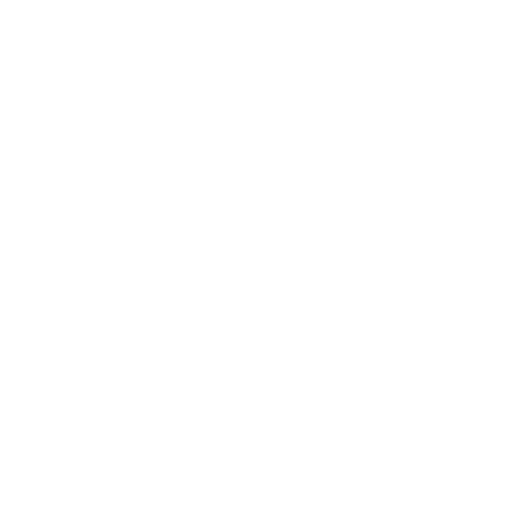 preemptive action
something done on a system
in order to stop an unwanted act from happening
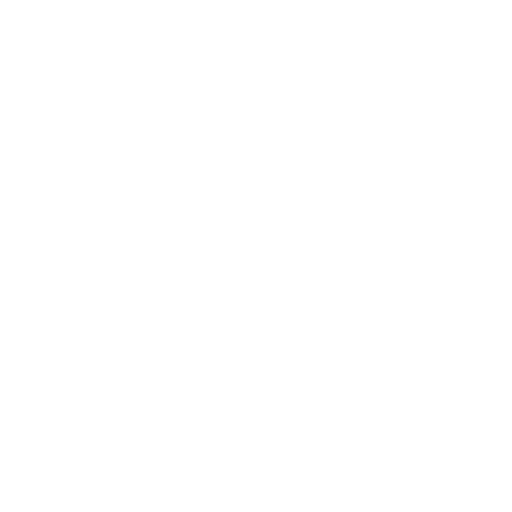 2
WHERE IS PTC TODAY?
HISTORY of proactive support at ptc
DISCOVERY
BUILDING
EXECUTION
TODAY
2012-2015
2020
Genesis and PoC
The wave is coming
Harvesting the results
Vision at Corporate level

High-touch activities

Products instrumented

1st automated recommendation sent

Initial customer adoption
Services in production

Connected Products paradigm leveraged

TS delivering 
scalable
Proactive Support
Data is coming

Services are coming

Customers expectations are growing
CURRENT STATUs: 4 initiatives in production
Creo Crash Analysis
Windchill Cache Tuning
Identify and prevent software crashes
Map crash signatures to solutions
Recommend cache settings to optimize performance
Hard-coded sophisticated logic
ALL IN COMFORT ZONE
3rd party compatibility advisor
Smart Article Search
Easy identification of incompatibility
Hard-coded sophisticated logic
(paid web feature)
Machine learning based search engine
Map article content to raw customer descriptions
CURRENT STATUS: Metrics as of AugUST 15th 2016
PTC product families instrumented
customers connected
computers connected
recommendations sent
3/5
9,358
63,699
5,639
powered by
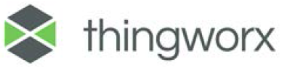 3
OUR PLAN TO MOVE FORWARD
Identify journeys and related
proactive touchpoints
Instrument PTC products to collect the right data
Develop
recommender engines
Create Recommendation lifecycle
Deterministic
(CCCAT,…)
Statistical
(Big Data)
Ensure customers  send data to PTC
Connect PTC data lake to TS systems
Define areas where we should make Recommendations
Instrument eSupport to collect users behaviors and profiles
eSupport
CRM
Determine where customers are on their journey
Make PTC products machine-serviceable (diagnostic & healing)
Evolve existing processes to leverage collected data
Design services for Recommendations
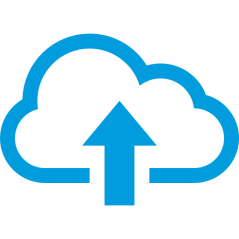 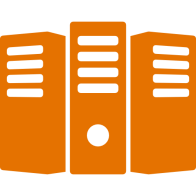 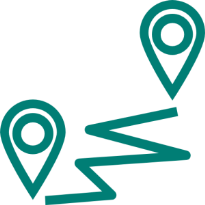 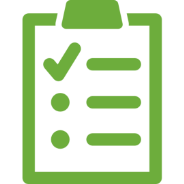 Connect
PTC PRODUCTS
Leverage
COLLECTED DATA
Expand from cases to
RECOMMENDATIONS
Develop support on CUSTOMER JOURNEY
Identify journeys and related
proactive touchpoints
Instrument PTC products to collect the right data
Develop
recommender engines
Create Recommendation lifecycle
Deterministic
(CCCAT,…)
Statistical
(Big Data)
Ensure customers  send data to PTC
Connect PTC data lake to TS systems
Define areas where we should make Recommendations
Instrument eSupport to collect users behaviors and profiles
eSupport
CRM
Determine where customers are on their journey
Make PTC products machine-serviceable (diagnostic & healing)
Evolve existing processes to leverage collected data
Design services for Recommendations
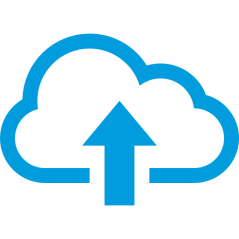 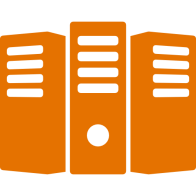 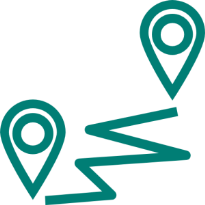 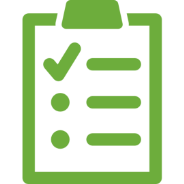 Connect
PTC PRODUCTS
Leverage
COLLECTED DATA
Expand from cases to
RECOMMENDATIONS
Develop support on CUSTOMER JOURNEY
3.1
2017 roadmap highlightExPand recommendations with “Smart KCS”
K  C  S
0.5
0.5
1.0
2.0
3.0
4.0
KCS ENABLER OF PROACTIVE SUPPORT – OUR ROADMAP
Article 123456

Description
 Windchill error xyz when starting workflow

Applies to
 Windchill 10.2

Root cause
 Incompatibility between properties A and B

Resolution
 unset obsolete property A
An                    finds a solution, a                      confirms its relevency, a                     implements the solution
AGENT
CUSTOMER
CUSTOMER
2010
WE WERE
THERE
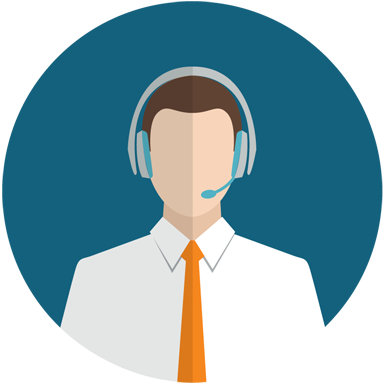 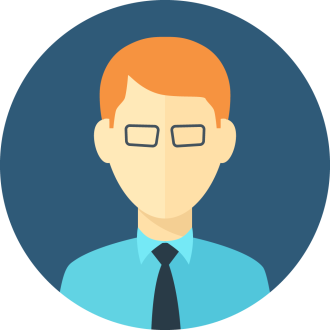 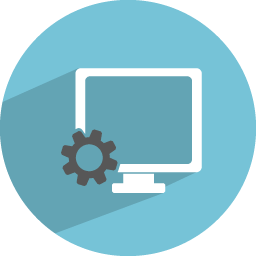 DEPLOY
K  C  S
0.5
1.0
2.0
3.0
4.0
KCS ENABLER OF PROACTIVE SUPPORT – OUR ROADMAP
Article 123456

Description
 Windchill error xyz when starting workflow

Applies to
 Windchill 10.2

Root cause
 Incompatibility between properties A and B

Resolution
 unset obsolete property A
a                     finds a solution, a                      confirms its relevency, a                     implements the solution
CUSTOMER
CUSTOMER
CUSTOMER
2016
WE ARE  
HERE
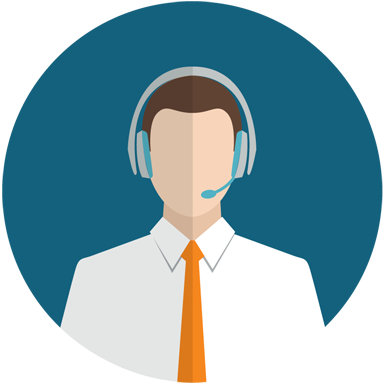 SEARCH
ASSESS
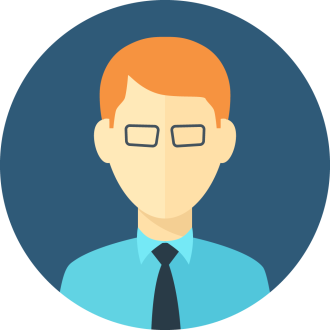 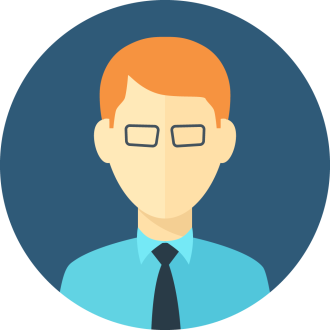 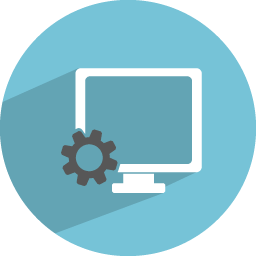 DEPLOY
K  C  S
0.5
1.0
2.0
3.0
4.0
KCS ENABLER OF PROACTIVE SUPPORT – OUR ROADMAP
Article 123456

Description
 Windchill error xyz when starting workflow

Applies to
 Windchill 10.2

Root cause
 Incompatibility between properties A and B

Resolution
 unset obsolete property A
Smart Article 123456
Assessment script
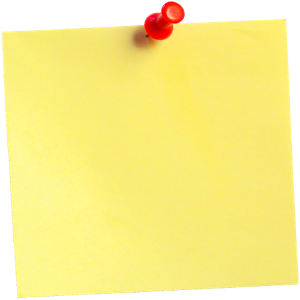 a                     finds a solution, a                      confirms its relevency, a                     implements the solution
CUSTOMER
TOOL
CUSTOMER
Knowledge is extended to assesment scripts

TSEs create knowledge
not only readable by humans,
but also by machines

Connected customers
check revelency of an article
in one click
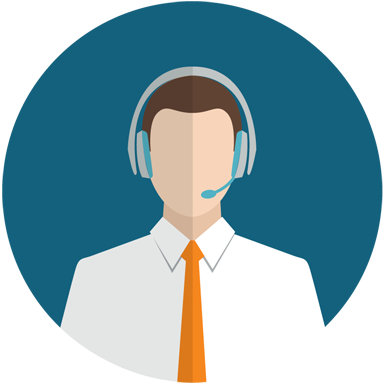 Version == 10.2
   AND
   propertyA isSet
   AND
   propertyB isSet
SEARCH
CHECK
my connected system
ASSESS
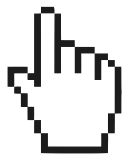 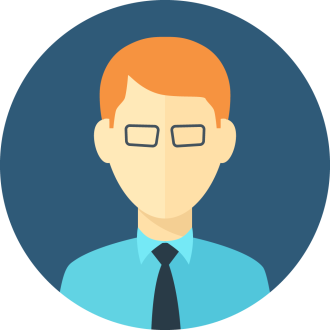 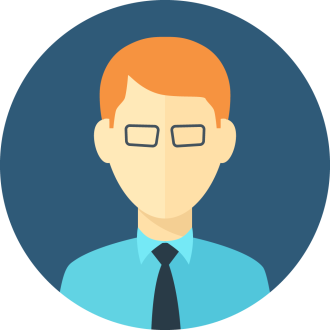 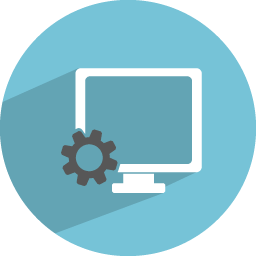 DEPLOY
K  C  S
0.5
1.0
2.0
3.0
4.0
KCS ENABLER OF PROACTIVE SUPPORT – OUR ROADMAP
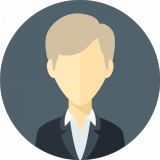 Article 123456

Description
 Windchill error xyz when starting workflow

Applies to
 Windchill 10.2

Root cause
 Incompatibility between properties A and B

Resolution
 unset obsolete property A
Smart Article 123456
Assessment script
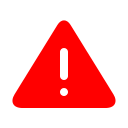 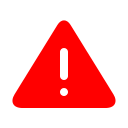 a                     finds a solution, a                      confirms its relevency,                        implement the solution
TOOL
TOOL
CUSTOMERS
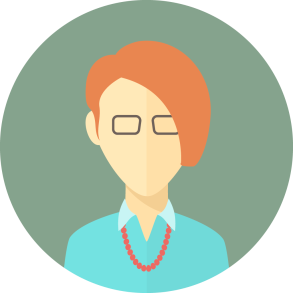 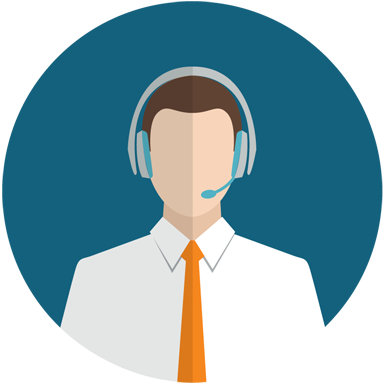 Version == 10.2
   AND
   propertyA isSet
   AND
   propertyB isSet
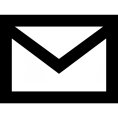 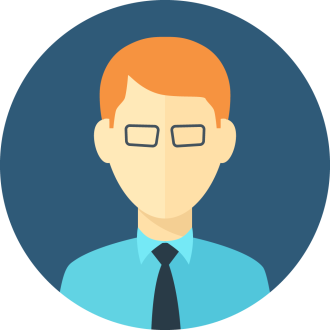 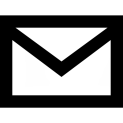 connected system
IMPACTED
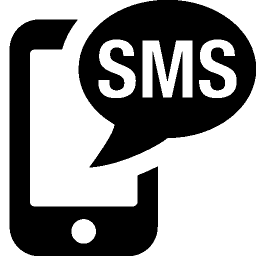 Connected customer data
PROACTIVE RECOMMENDATIONS
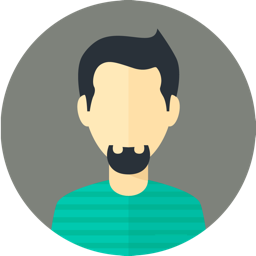 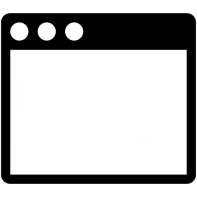 SEARCH
CHECK
my connected system
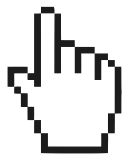 SCALABLE
PROACTIVE SUPPORT
de-centralized & distributed (400 engineers, all products)
naturally up-to-date (‘’reuse is review’’)
based on real customer demand (150,000 cases/year)
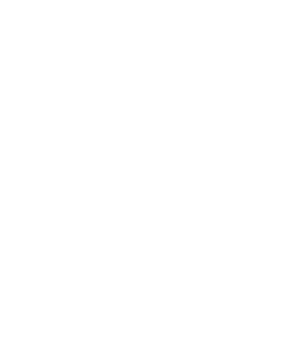 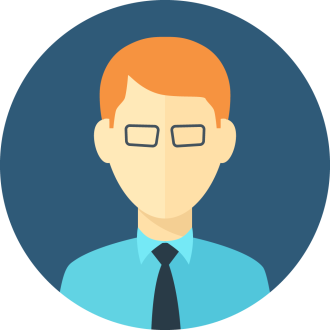 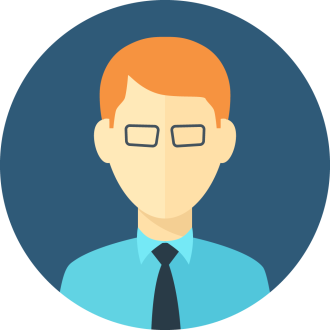 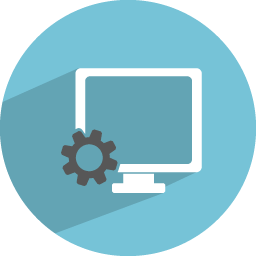 DEPLOY
K  C  S
0.5
1.0
2.0
3.0
4.0
KCS ENABLER OF PROACTIVE SUPPORT – OUR ROADMAP
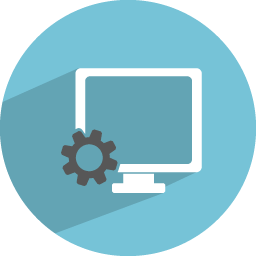 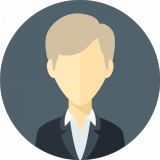 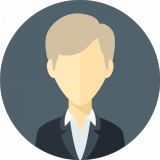 Article 123456

Description
 Windchill error xyz when starting workflow

Applies to
 Windchill 10.2

Root cause
 Incompatibility between properties A and B

Resolution
 unset obsolete property A
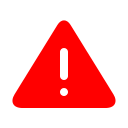 Smart Article 123456
Assessment script   Healing script
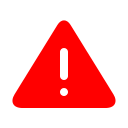 a                     finds a solution, a                      confirms its relevency,                        implement the solution
TOOL
TOOL
SYSTEMS
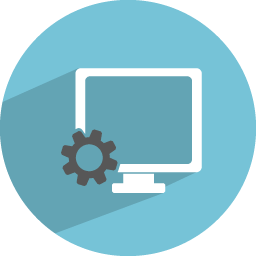 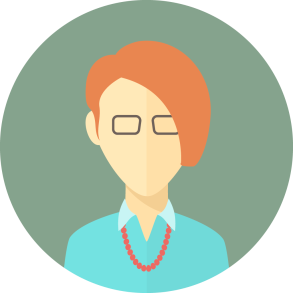 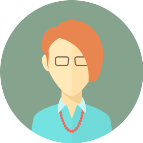 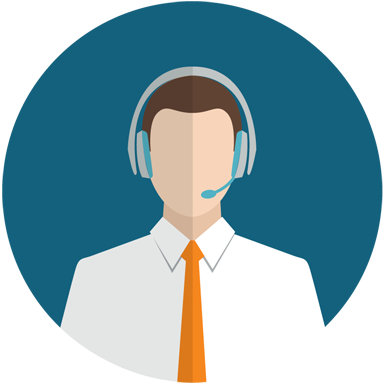 Version == 10.2
   AND
   propertyA isSet
   AND
   propertyB isSet
if (propertyA > x && propertyB > y) {
    system.setNewValueForProperty(propertyA)
    system.setNewValueForProperty(propertyB)
}

if (propertyA > x && propertyB > y) {
    system.setNewValueForProperty(propertyA)
    system.setNewValueForProperty(propertyB)
}
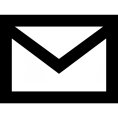 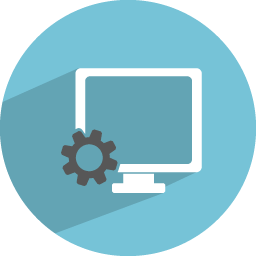 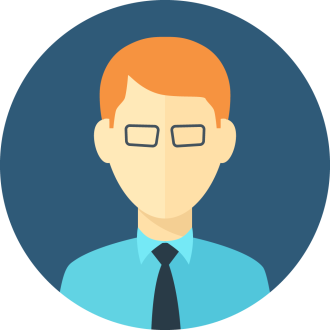 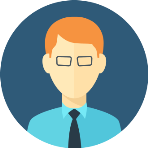 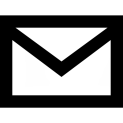 connected system
IMPACTED
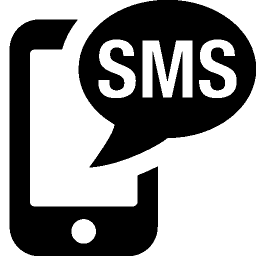 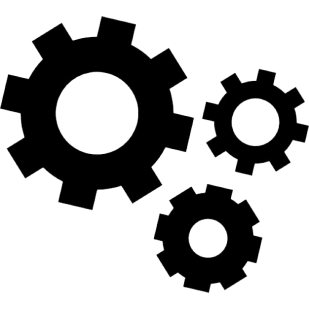 Connected customer data
PROACTIVE FIXES
PROACTIVE RECOMMENDATION
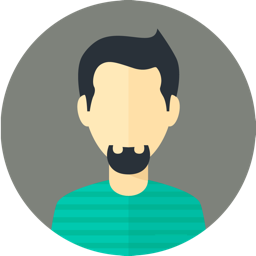 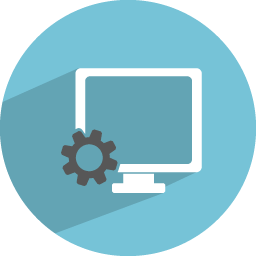 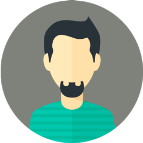 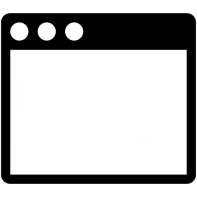 SEARCH
FIX
my connected system
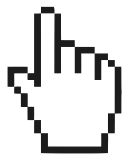 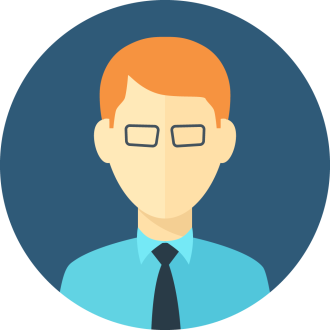 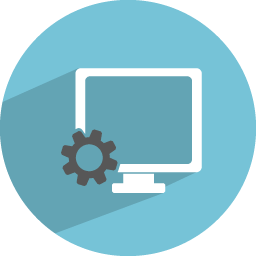 DEPLOY
Recommendation rules areknowledge
MANAGING THEM AS WE MANAGE ARTICLES WILL ENABLEAFFORDABLE and SUSTAINABLEPROACTIVE SUPPORT
3.2
2017 roadmap highlightRECOMMENDATIONS BY MACHINE LEARNING
RECOMMENDATIONS FROM Machine learning
A NEW APPROACH TO FIND ISSUE RESOLUTION
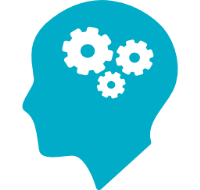 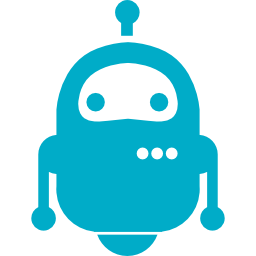 agent
machine
Symptom  Cause  Solution
Symptom-Solution correlation
Built from logic
Build from experience (data)
CHALLENGES
CUSTOMERS’ TRUST
IN MACHINES
FUZINESS OF RECOMMENDATIONS
MAINTAINING
ACCURACY
HANDLING NEW RELEASES
ADOPTION
ADOPTION
COST & EXPERTISE
COST & EXPERTISE
4
OPEN DISCUSSION
BEST PRACTICES ON RECOMMENDATION MANAGEMENT
RECOMMENDATION LIFECYCLE
Expiration date?
Best way to support customers with questions/issues on recommendations
RECOMMENDATION AUDIENCE
Are recommendations addressed to a user (which one?) or  a company?
RECOMMENDER LIFECYCLE
How to define the pipeline?
Who implements?
Infrastructure
Recommender logic
How to maintain
Keeping up with product evolution
Dealing with inaccurate recommendations
CUSTOMER ADOPTION : FACING THE CHASM
ROADBLOCKS WITNESSED
Data confidentiality
Customer’s return on efforts invested on being proactive
 Are there any defined critical success factors for customer adoption?
GO-TO-MARKET STRATEGY
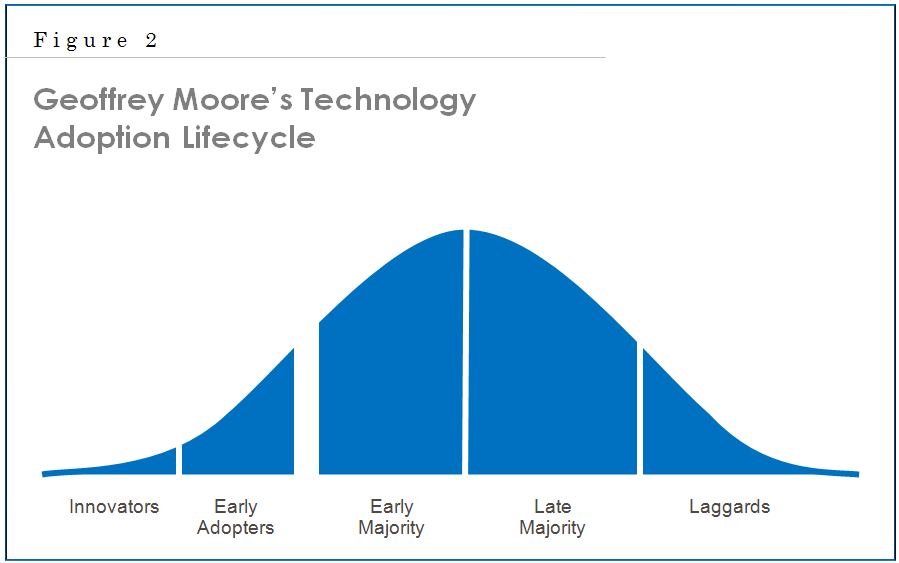 Is this a Technical Support initiative or a corporate initiative ?
What messaging is used?

